ČAKOVEC
GRAD ČAKOVEC JE NAJVEĆI GRAD U MEĐIMURJU.
GRADONAČELNIK GRADA ČAKOVCA JE STJEPAN KOVAČ.
HOTEL PARK
ŽELJEZNIČKI KOLODVOR
AUTOBUSNI KOLODVOR
CRKVA SVETOG NIKOLE
BOLNICA
ZGRADA U KOJOJ RADI GRADONAČELNIK
STARI GRAD ČAKOVEC – GRAD ZRINSKIH
U OVOJ ZGRADI JE MUZEJ MEĐIMURJA
SPOMENIK „OPROŠTAJ” I ZRINSKA GARDA
DVORIŠTE STAROG GRADA
IZLOŽBA U MUZEJU
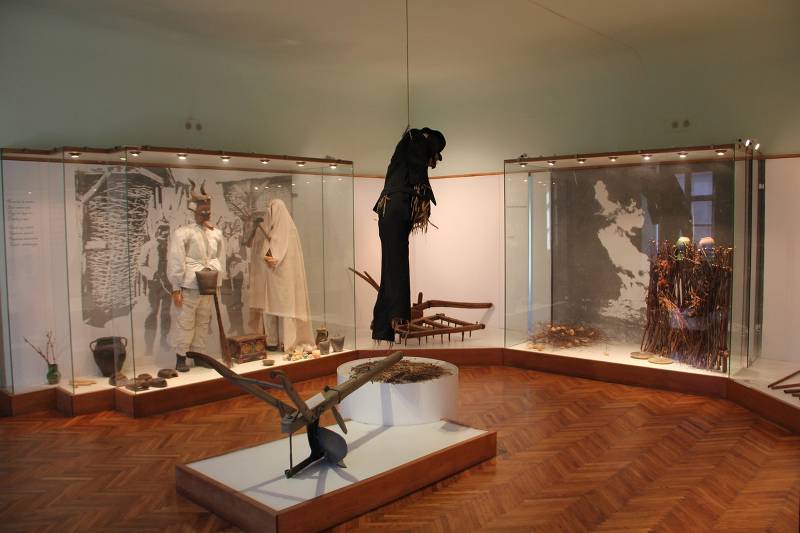 IZLOŽBA U MUZEJU
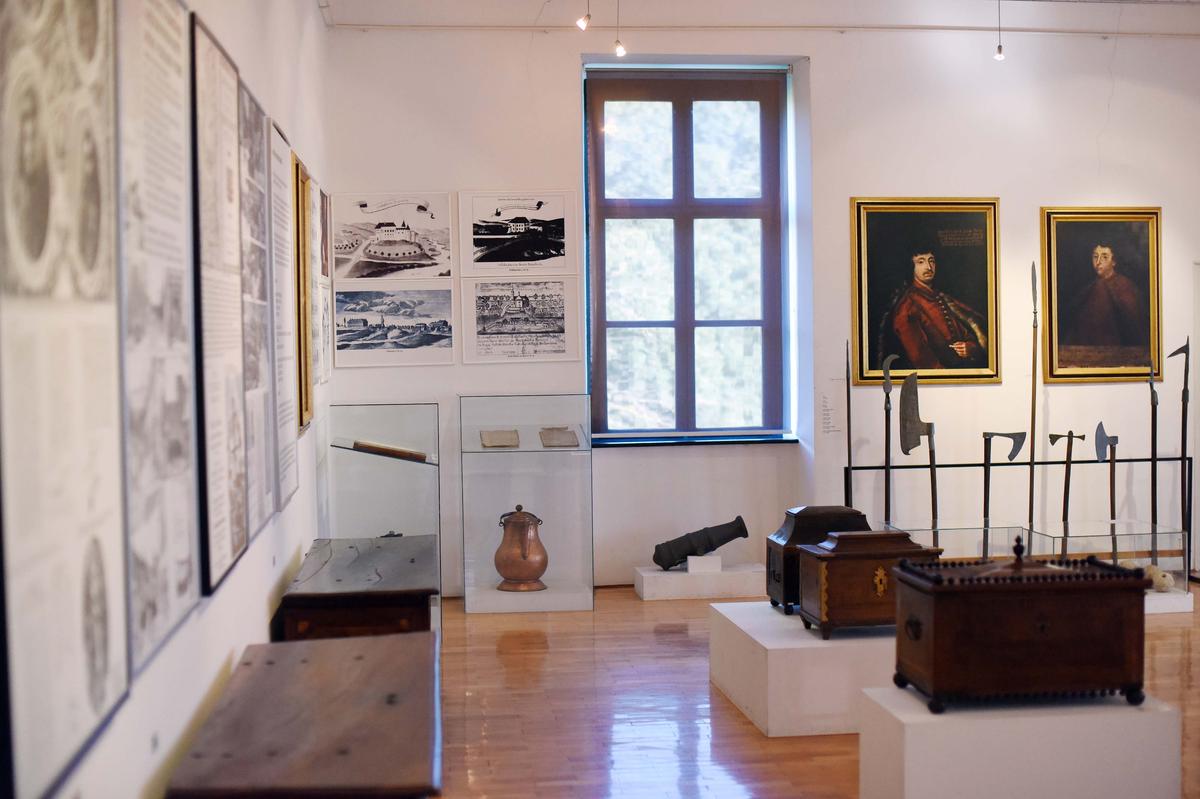